Optics during winter shutdown: cross talk
G.Le Bec, J.Chavanne
Magnetic simulations show a cross-talk effect among neighboring magnets.
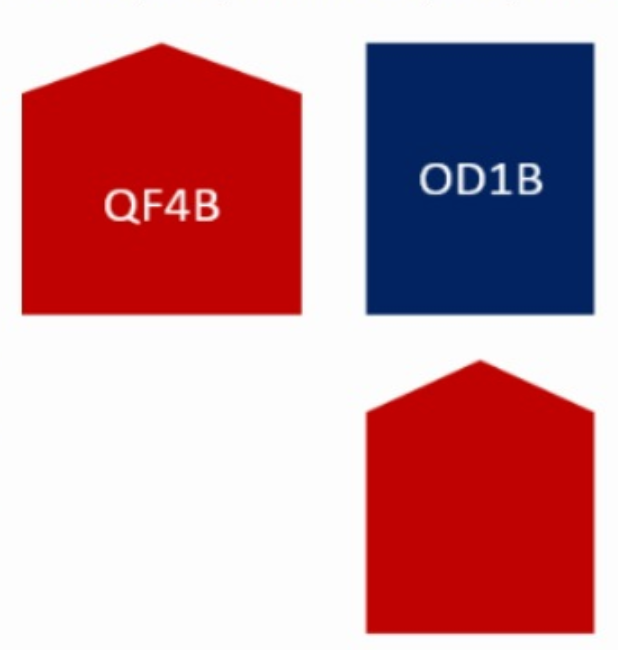 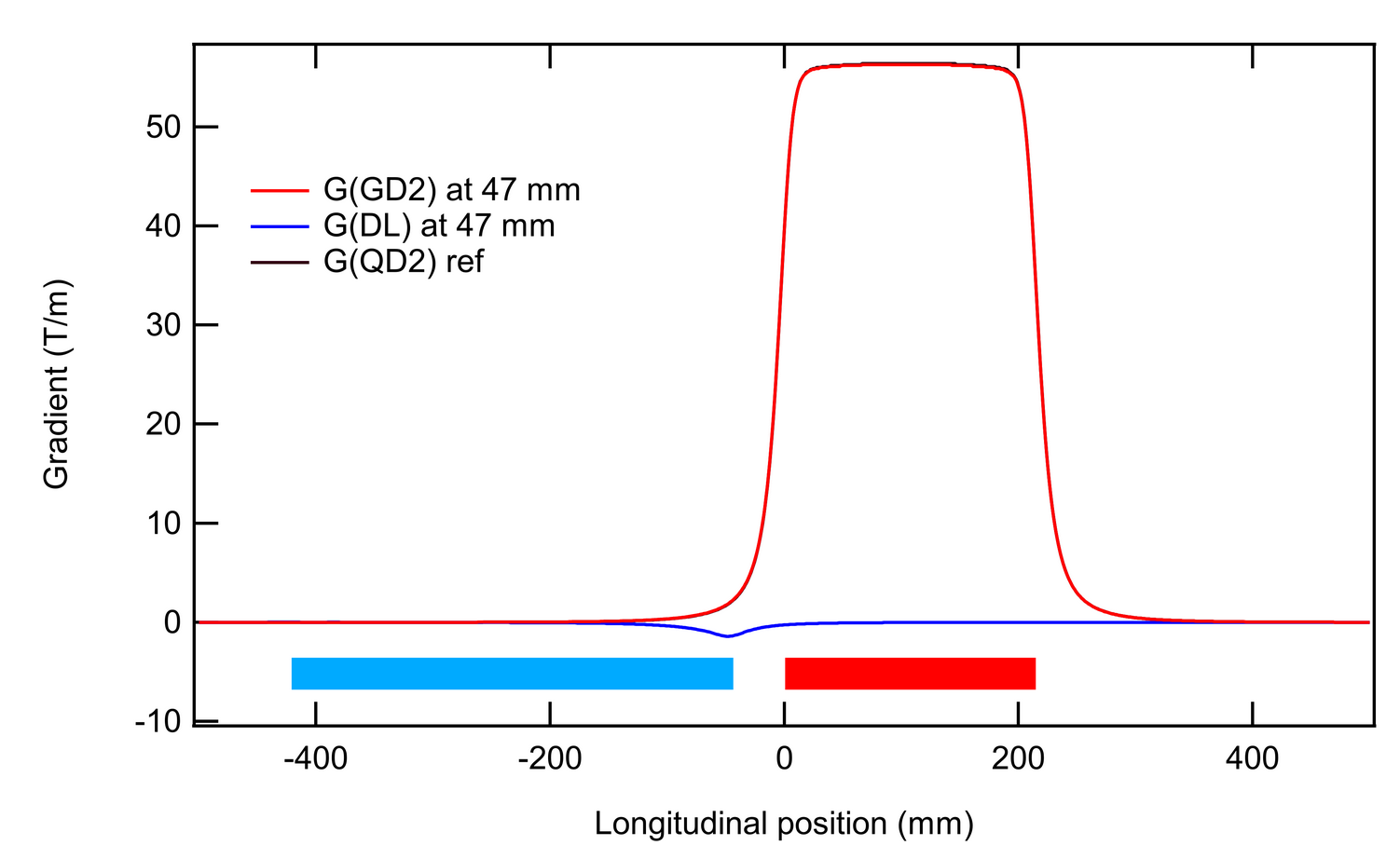 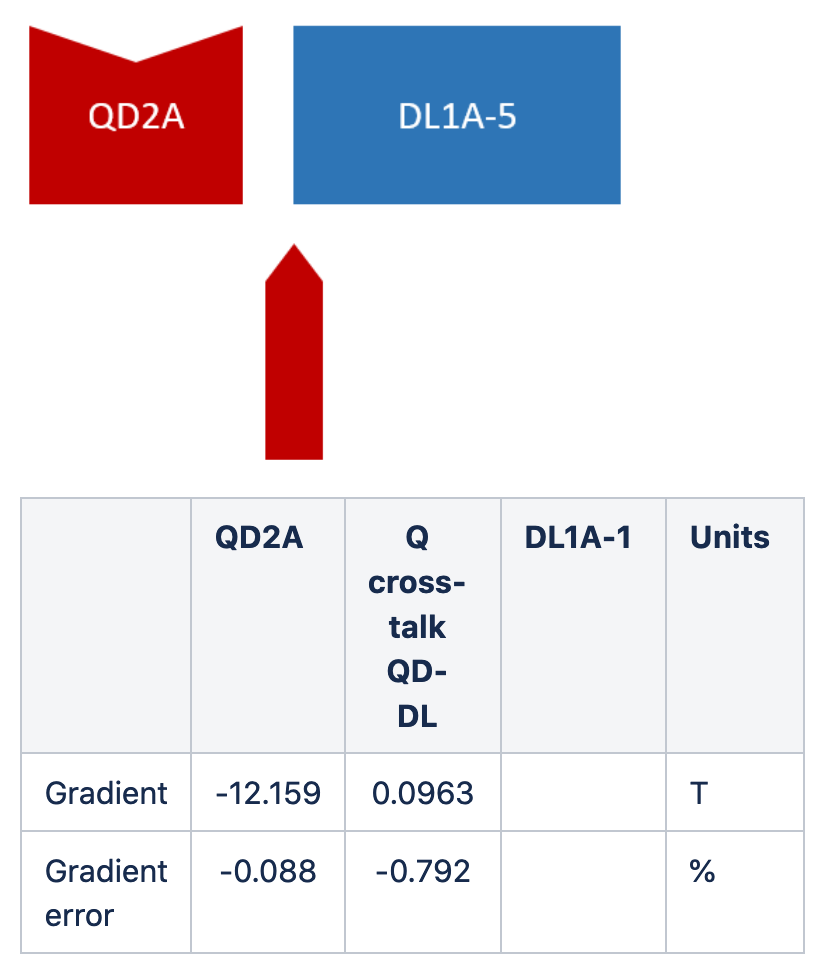 Gradient recomputed + calibration scaling
Thin lens fix field multipole
-0.8%*QD2A
+1.3% *QF4B
model tunes:   76.2100   27.3400
+ Cross Talks:   76.6973   26.0038
-1.3 Dny
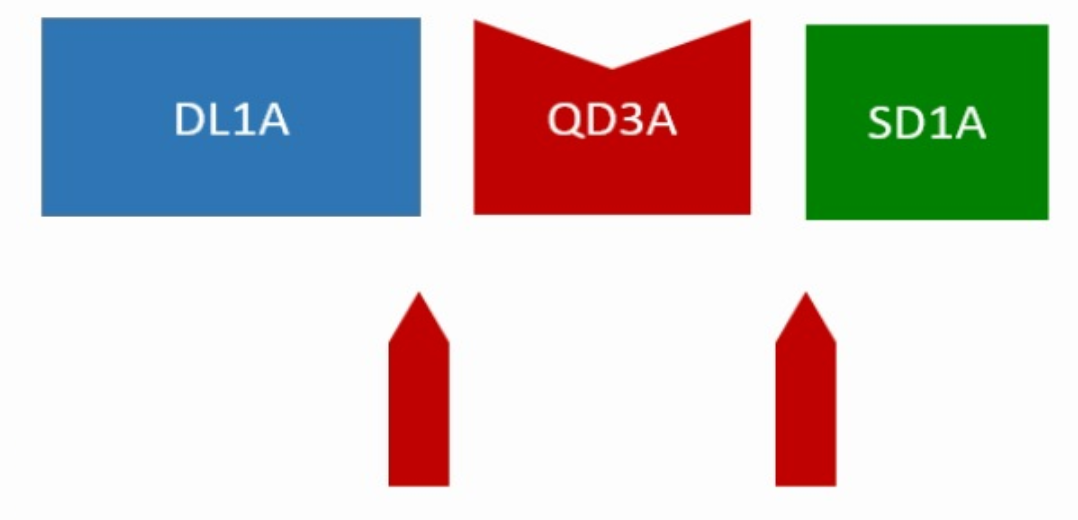 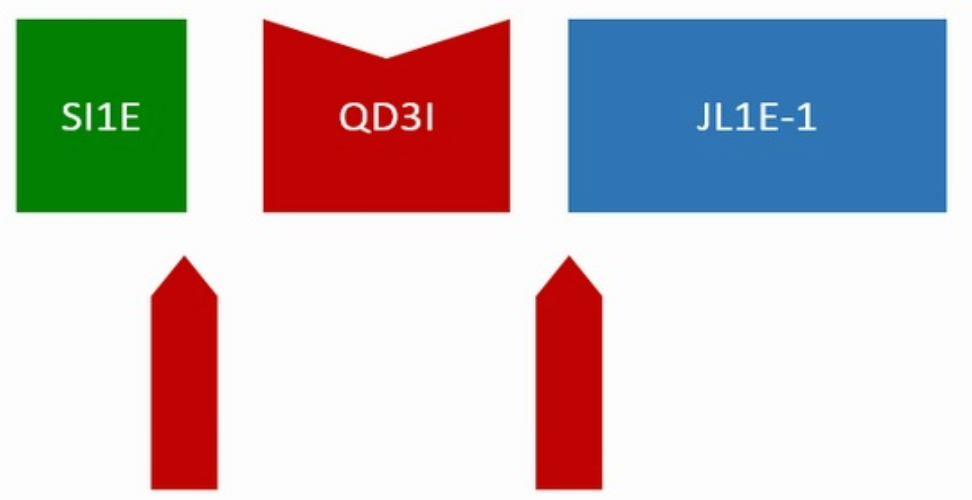 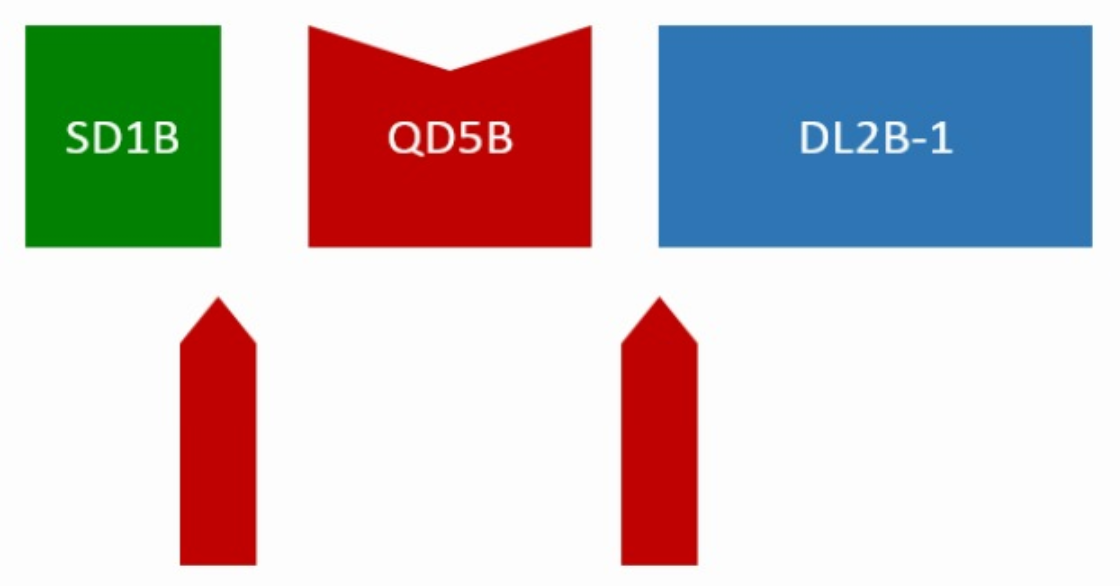 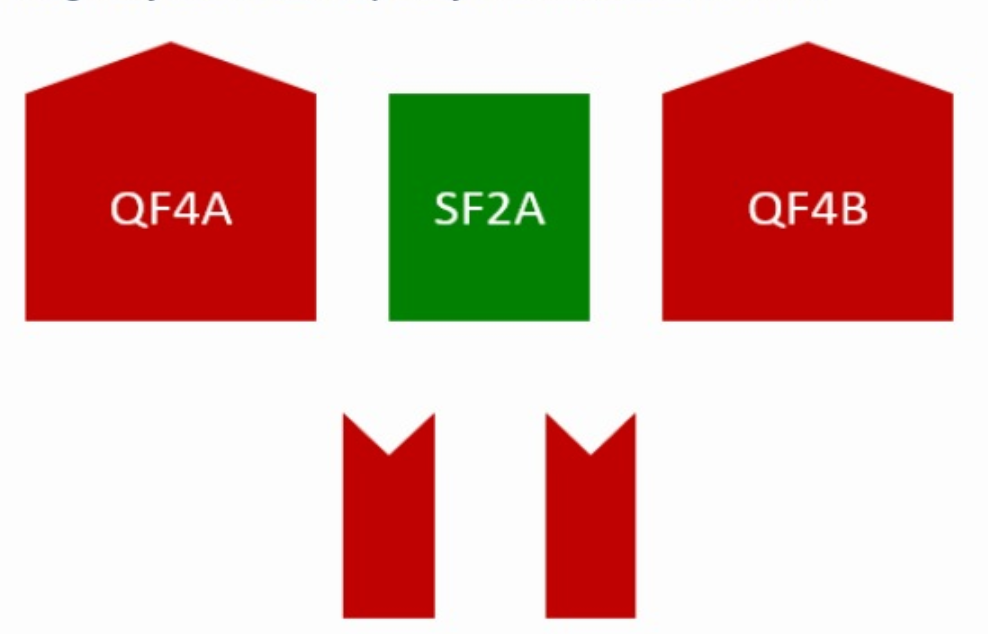 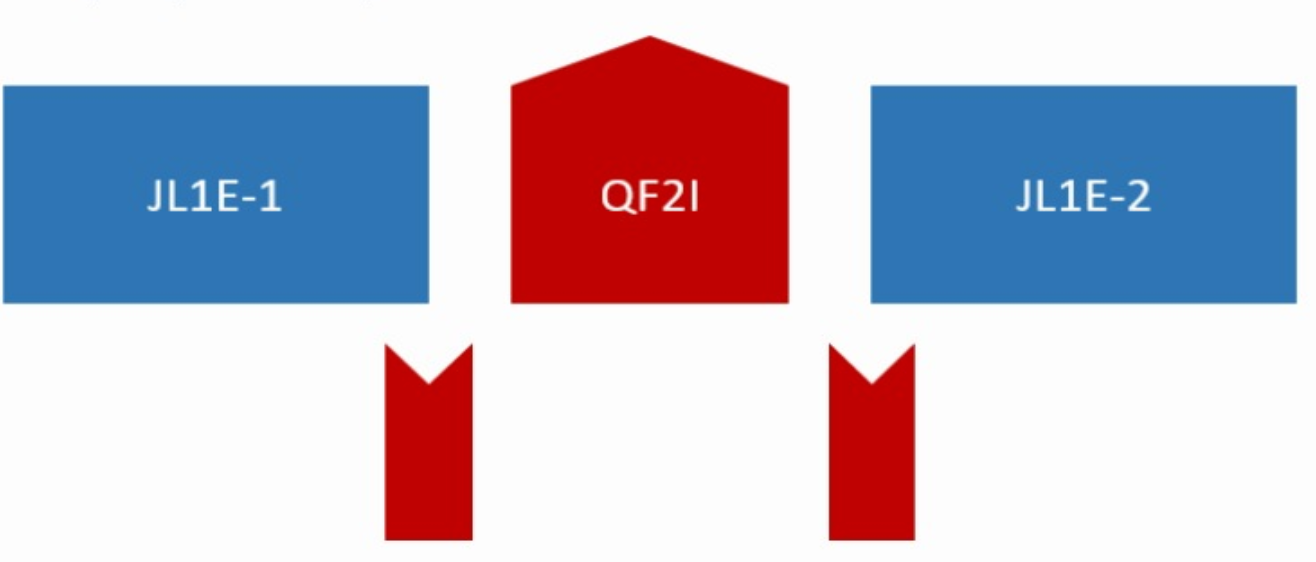 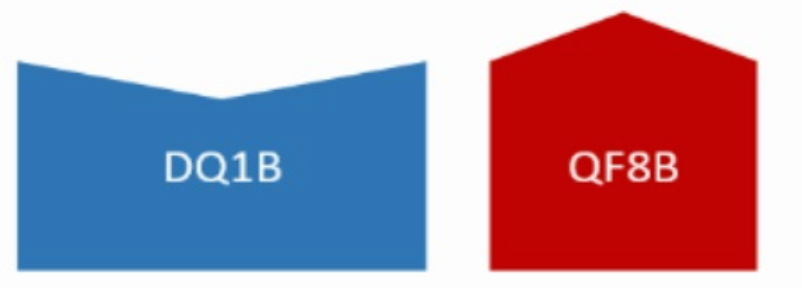 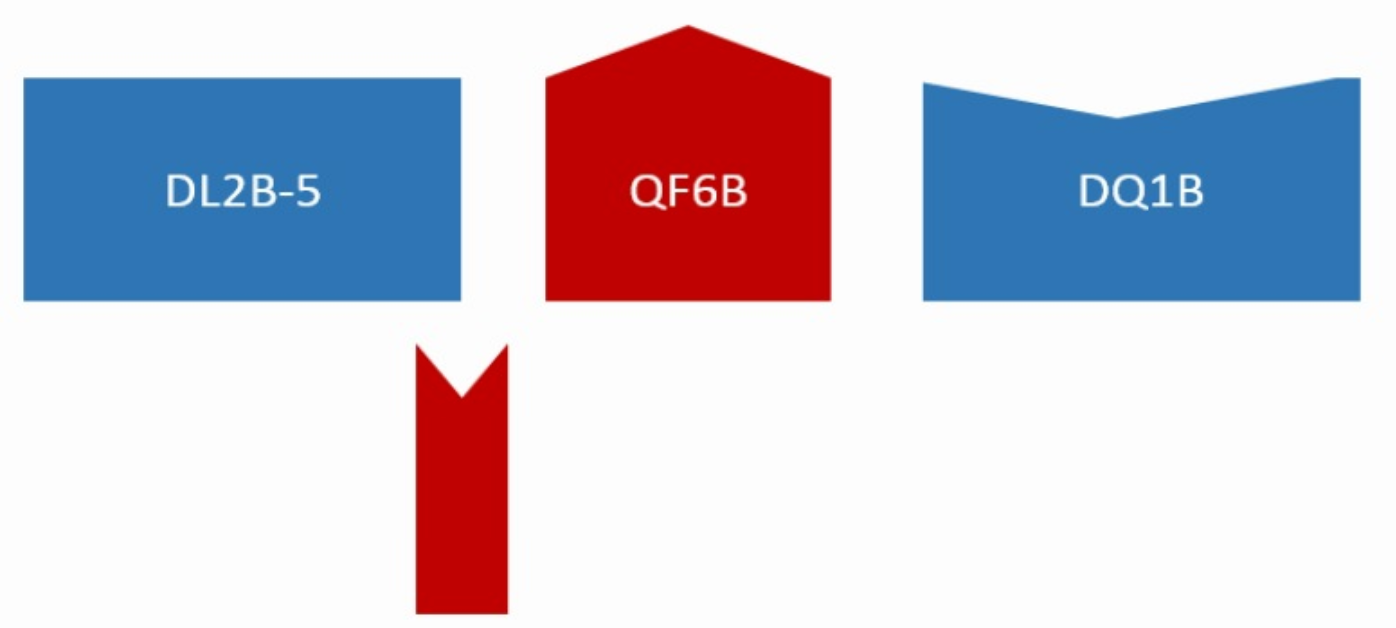 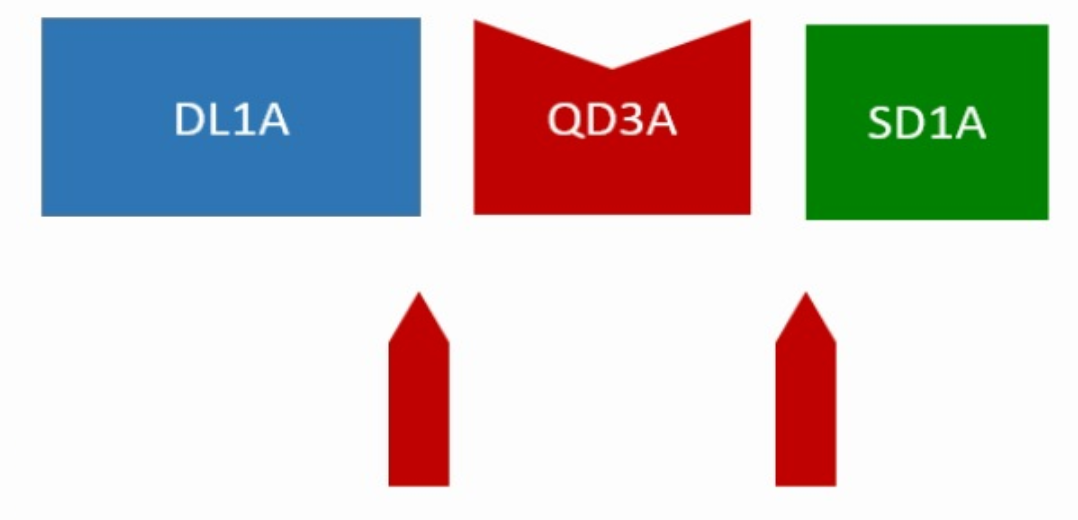 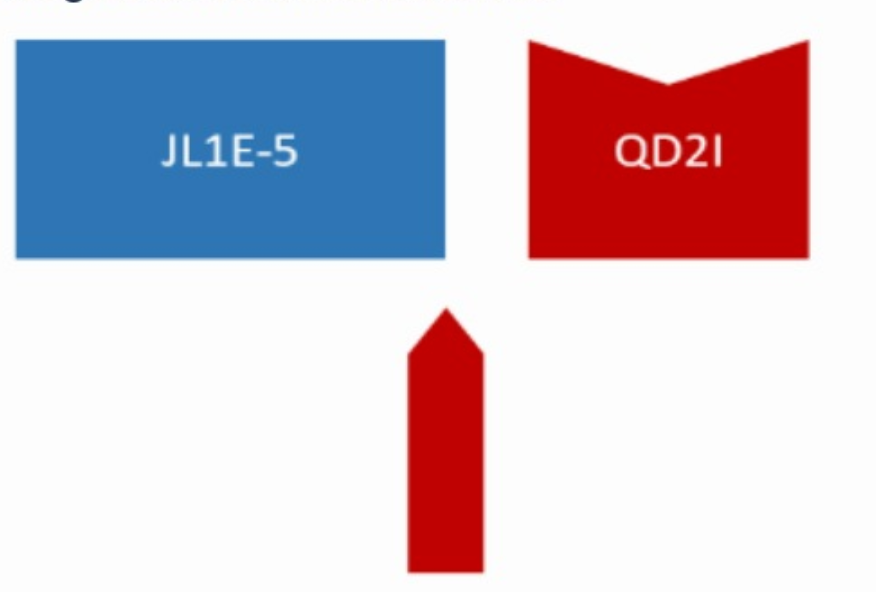 DESY-ESRF MEETING – 16th October 2020 - Liuzzo
Page 2
Optics with cross talk quadrupole fields and matched main magnets gradients
Db/b 10% H 20% V after introducing cross talks thin elements and matching tunes.
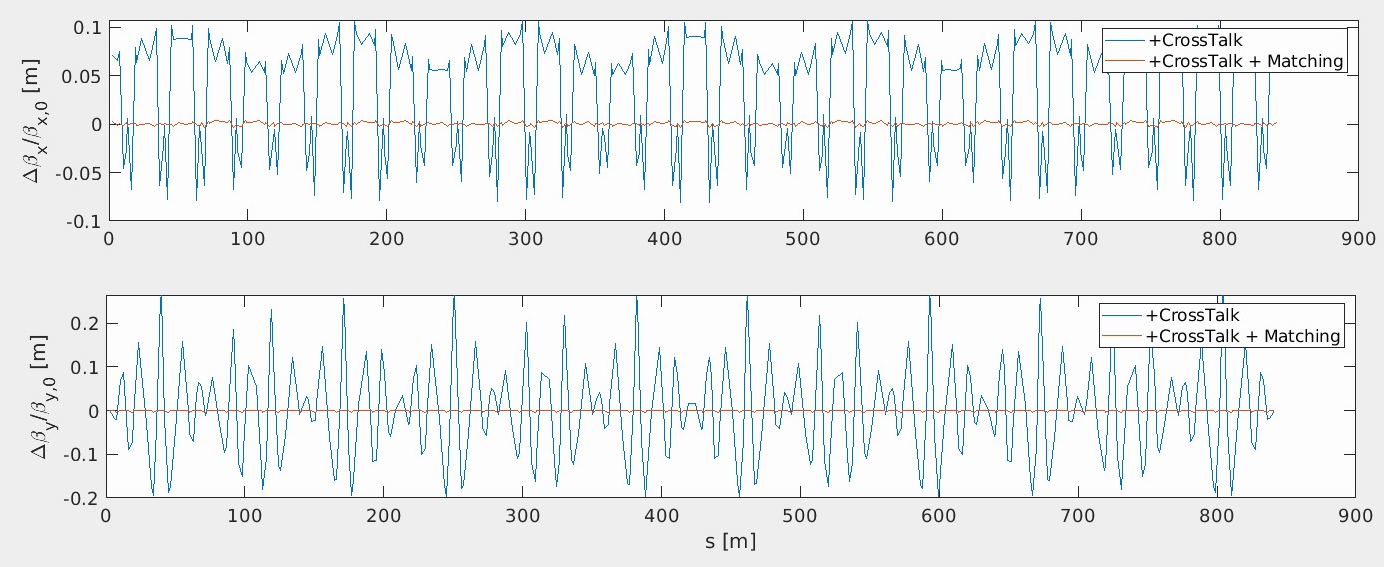 Cell 05
Cell 04
Required gradient changes
Up to 1.7% main quadrupole working point changes to recover ideal optics
11TH MAC MEETING – 26/27 MAY 2020 - Liuzzo
Page 3
Da on- and off-energy including cross talks does not change lattice  performances
Ideal lattice model
DA : -8.7 +/- 0.3 mm
T.L.T. : 19.6 +/- 0.7 h
I.E. : 85 +/- 5 %
Ideal lattice model + cross talks
DA : -8.3 +/- 0.4 mm
T.L.T. : 19.7 +/- 1.4 h
I.E. : 88 +/- 7 %
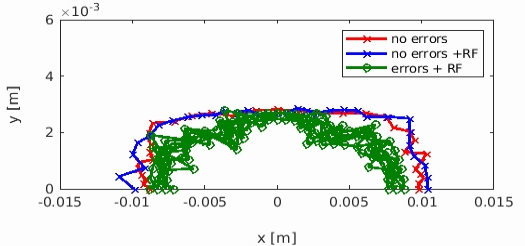 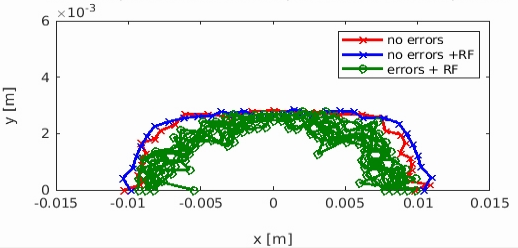 NO NET CHANGE IN LATTICE PERFORMANCE INTRODUCING CROSS TALKS
ELEMENTS
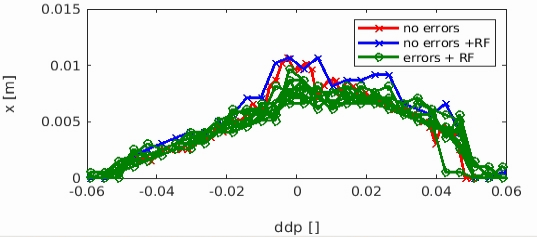 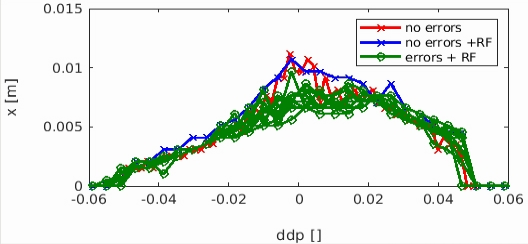 l Title of Presentation l Date of Presentation l Author
Page 4
Hor. Dispersion measurements after model and control system corrections
09 Dec 2019 first measurement
Not possible to separate the effects, all adtions where interleaved in time.
calibrations, cross talks, steering with 162,128 singular values (more than foreseen), BBA, 
NO quadrupole correction (apart tune)
Machine is “corrected” based on theory
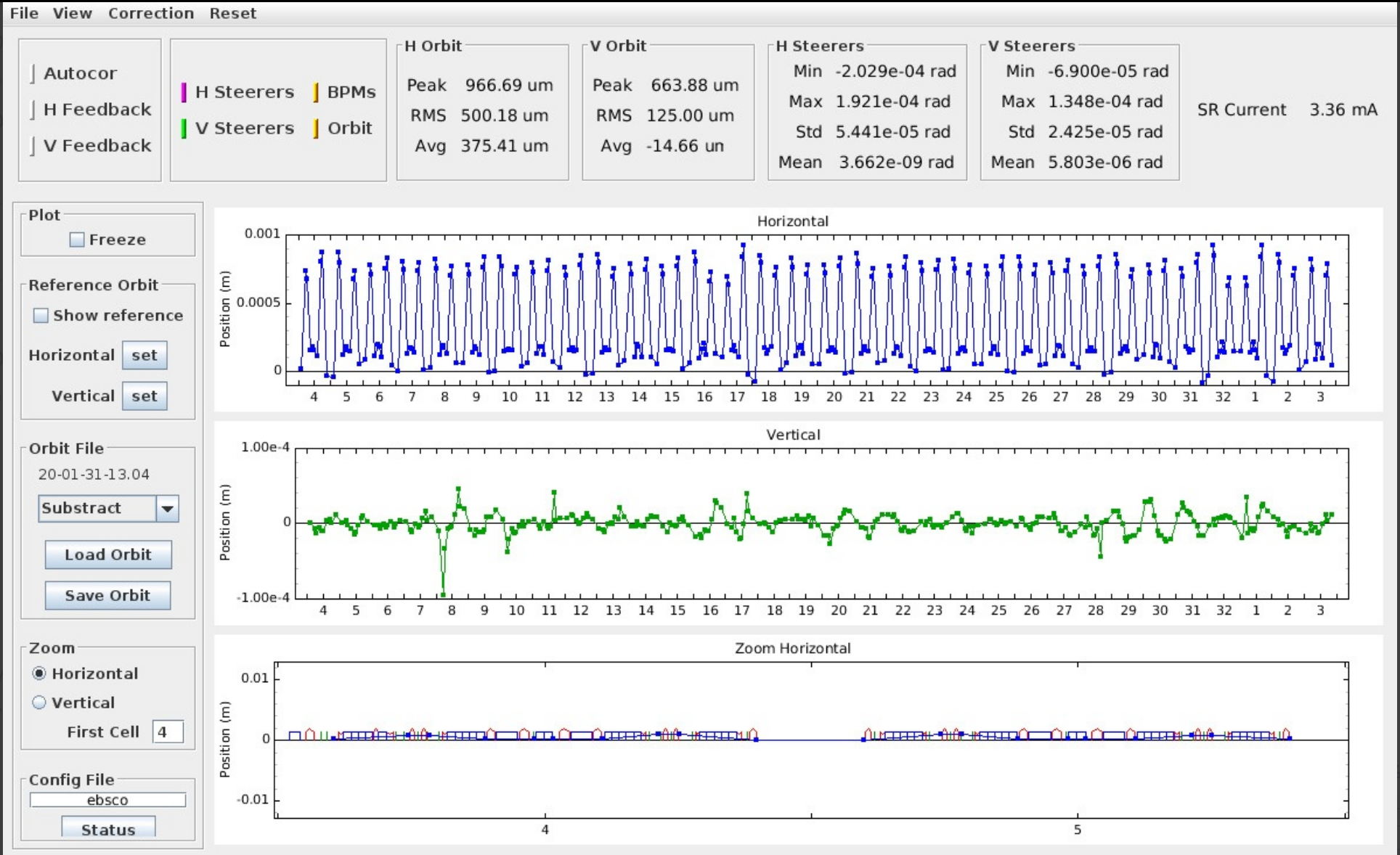 30 Jan 2020
“uncorrected”
45% injection efficiency
DESY-ESRF MEETING – 16th October 2020 - Liuzzo
Page 5
Steerers and quadrupole strengths evolution
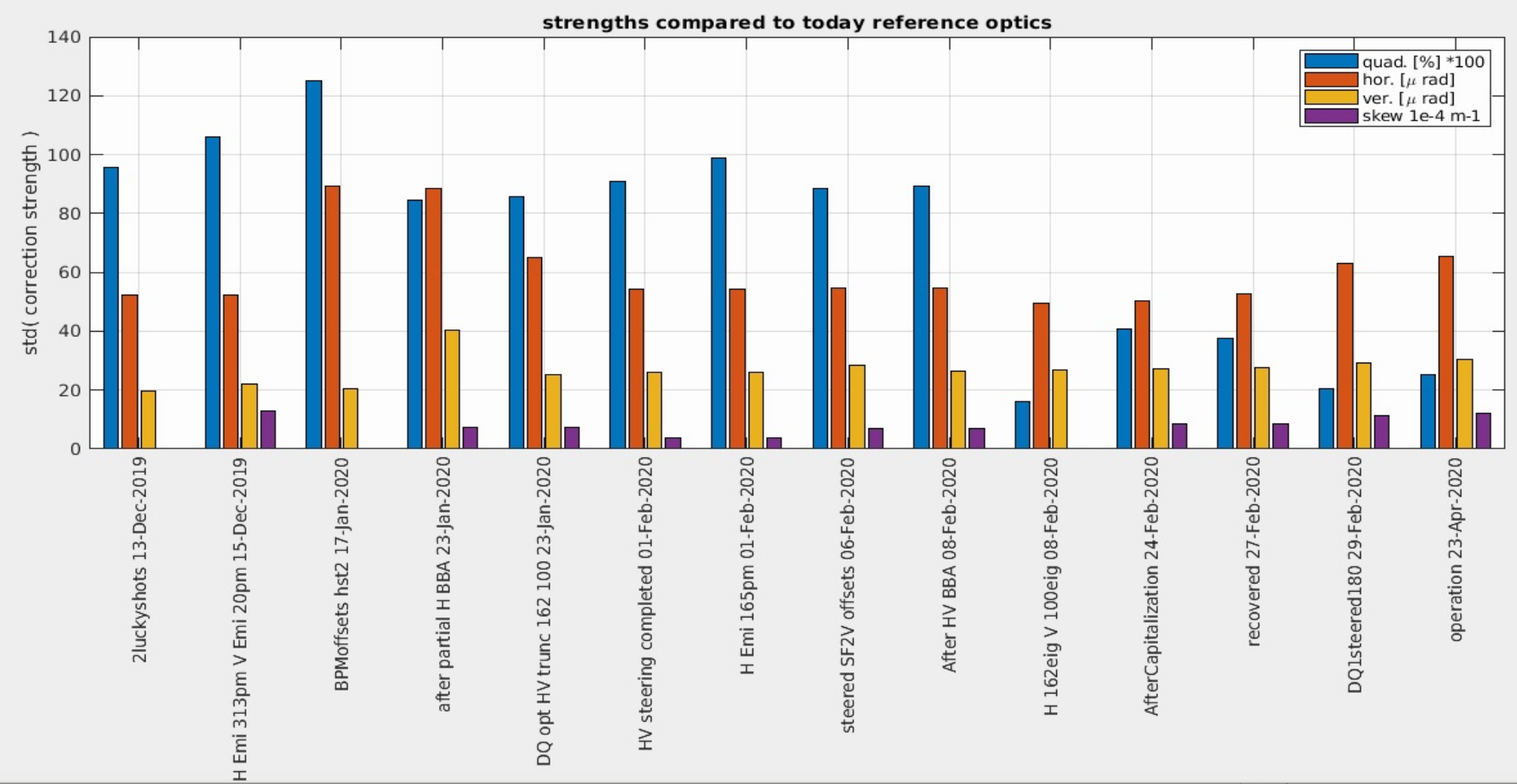 BBA
Cross talks
truncation
BBA
More eig.
DQ Hor. steering
Truncation,
New optics
Today: 0.2 % std(quad gradients), ~  65mrad,   ~30mrad, std(H V steerers)
Simulations: 0.26 % std(quad gradients), ~160mrad, ~120mrad, std(H V steerers)
11TH MAC MEETING – 26/27 MAY 2020 - Liuzzo
Page 6